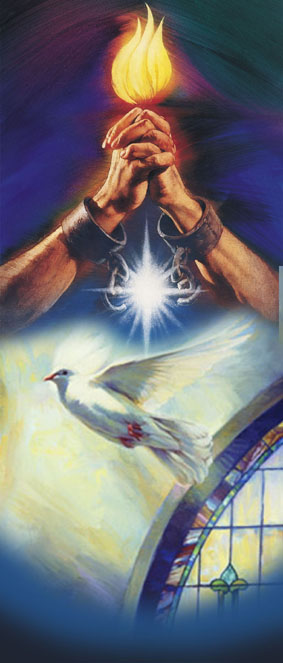 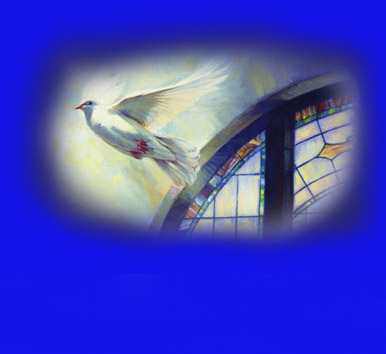 MOVIDOS PELO ESPÍRITO SANTO
OS 
	NOMES 
	DO 
	ESPÍRITO SANTO
“Mas o Consolador, o Espírito Santo, que o Pai enviará em meu nome, vos ensinará todas as coisas e vos fará lembrar de tudo o que vos tenho dito”  João 14:26
“Então o Espírito do Senhor se apossou dele..”  Juízes 14:6   
“Quando vier o Consolador, que eu da parte do Pai vos enviarei o Espírito da Verdade, que procede do Pai, Ele testificará de mim” Jo 15:26
“Repousará sobre ele 
o Espírito do Senhor,
o Espírito de Sabedoria 
e de inteligência, 
o Espírito de Conselho
e de Fortaleza,
O Espírito de Conhecimento
E do Temor do Senhor.”   
    Isaías 11:2
O ESPÍRITO SANTO É UMA PESSOA
“Quando ele vier, convencerá o mundo do pecado, da justiça e do juizo.”  João 16:8  

	Jesus declara que o Espírito Santo é uma pessoa divina ao usar o pronombre pessoal “Ele”
O ESPÍRITO SANTO FAZ PARTE DA DIVINIDADE
“Jesus, aproximando-se, falou-lhes, dizendo: toda a autoridade me foi dada no céu e na terra. Ide, por tanto, fazei discípulos de todas as nações, batizando-os em nome do Pai, e do Filho, e do Espírito Santo;...” Mateus 28:18,19
O ESPÍRITO SANTO COOPEROU COM O PAI E COM O FILHO NA CRIAÇÃO
“A terra, porém estava sem forma e vazia; havia trevas sobre a face do abismo, e o Espírito de Deus pairava por sobre ás águas” Gênesis 1:2
	Quando Adão foi criado, Deus dize: “Façamos o homem a nossa imagem, conforme a nossa semelhança” Gên 1:26
PORQUE É REFERIDO O ESPÍRITO SANTO COMO ESPÍRITO DE DEUS OU ESPÍRITO DE JESUS?
Isso ocorre porque Ele é representante ou intermediário entre Jesus e o homem. Observe que Ele veio da parte do Pai e do Filho, “Mas o Consolador, o Espírito Santo, que o Pai enviará em meu nome.” João 14:26. Em virtude disto, Ele é chamado por Cristo de  Consolador, “parakletos” que significa: asistente legal, intercesor, ajudador
O 
ESPÍRITO SANTO 
COMO 
PESSOA DIVINA
Ele não é uma influência.
Ele não é uma força impessoal
Ele não é uma energia cósmica
Ele não é uma entidade neutra, um robô que executa a vontade do Pai
Ele não é uma extensão dos outros membros da Divindade. 
Ele é um Ser individual.
Ele é uma pessoa, possuindo uma personalidade
Ele é a terceira pessoa da Divindade, alguém separado, que é tão plenamente Deus como o Pai e o Filho.
O ESPÍRITO SANTO 
   COMO PESSOA DIVINA 
				     É:

	        1.	Onipotente
	       2.	Onipresente
	       3.	Onisciente
	       4.	 Eterno
1.  ELE  É  ONIPOTENTE
ELE  TUDO  PODE.
	
	“Respondeu-lhe o anjo: Descerá sobre ti o Espírito Santo, e o poder do Altíssimo te cobrirá com a sua sombra. Por isso o ente santo que  ti há de nascer, será chamado Filho de Deus.” 
                   Lucas 1:35 Mat. 19:26
2.  ELE É ONISCIENTE
ELE TUDO SABE
“Ó Senhor, tu me sondastes e me conheces. Tu conheces o meu assentar e o meu levantar; de longe entendes o meu pensamento. Esquadrinhas o meu andar e o meu deitar; conheces todos os meus caminhos. Sem que haja uma palavra na minha lingua, ó Senhor tudo conheces.”  Salmo 139:1-4
3.  ELE É ONIPRESENTE
ESTÁ PRESENTE  EM TODA PARTE
“Para onde me irei do teu Espírito?
Para onde fugirei de tua face?
Se subir ao Céu, tu aí estás;
Se fizer nas profundezas a minha cama, tu alí também estás,
Se tomar as asas da alva, se habitar nas extremidades do mar, ainda alí a tua mão me guiará e a tua destra me susterá” 
Sl 139:7-10
4.  ELE  É  SEMPITERNO
É AUTO-EXISTENTE,  É  ETERNO
“Quanto mais o sangue de Cristo, que pelo  Espírito Eterno se ofereceu a si mesmo imaculado a Deus, purificará a nossa consciência das obras mortas, para servirmos ao Deus vivo.” 
Hebreus 9:14
AS 
CARACTERÍSTICAS 
QUE 
DISTINGUEM 
AO 
ESPÍRITO SANTO 
COMO UMA PESSOA
1.	Possue Inteligência. 1 Cor 2:9-11 	João 14:26. Ensina a pessoas
	2.	Tem Vontade. Representa o poder da 	livre 	escolha. 1 Cor  12:11
	3.	Tem Conhecimento 1 Cor 2:11 Ele
		sabe tudo de Deus e do homem.
	4.	Tem Amor.  Ama com a mais terna 	afeição. Rom 15:30 
	5.	Tem Comunhão  II Cor 13:13 Há uma 	perfeita parceria com o Pai e o Filho.
O QUE NÃO DEVEMOS FAZER COM A PESSOA DO  ESPÍRITO SANTO
1. NÃO DEVEMOS RESISTIR AO ESPÍRITO SANTO
“Homens de dura cerviz, e incircuncisos de coração e ouvido! Vós sempre resistís ao Espírito Santo, assim vós sois como vossos pais!”  Atos 7:51  
	
	Significa recusar-se de aceitar seus apelos para mudar de vida, e as evidências da Palavra de Deus, e obstinadamente rejeitá-las.
2. NÃO DEVEMOS ENTRISTECER AO ESPÍRITO SANTO
“E não entristeçais o Espírito Santo de Deus, no qual fostes selados para o dia da redenção.”  Efésios 4:30
	Fazemos isso quando não escolhemos seguir Sua Voz, praticando aquilo que é contra a vontade de Deus; Quando traimos a Sua confiança; Quando voluntariamente abandonamos a fé.
3. NÃO DEVEMOS ULTRAJAR AO ESPÍRITO SANTO
“De quanto maior castigo cuidais vós será julgado merecedor aquele que pisar o Filho de Deus, e tiver por profano o sangue da aliança com o qual foi santificado, e ultrajar o Espírito da graça”  Hebreus 10:29 
	Significa insultar e tratar as coisas espirituais com leviandade.
4.	NÃO DEVEMOS BLASFEMAR CONTRA O ESPÍRITO SANTO
“Por tanto eu vos digo: Todo pecado e blasfêmia se perdoará a os homens, mas a blasfêmia contra o Espírito não será perdoada.” Mateus 12:31 
	A blasfêmia é a sumária e consciente rejeição da salvação em Cristo Jesus.
	Tratar a obra do Espírito Santo como obra de Satanás.
NÃO DEVEMOS MENTIR AO ESPÍRITO SANTO
“Disse então Pedro: Ananias, por que encheu Satanás o teu coração, para que mentisses ao Espírito Santo, retendo parte do preço da propriedade?” Atos, 5:3
	Mentimos a ele quando não somos honestos com Deus nos dízimos e ofertas e promessas que lhe façemos.
POR QUE NÃO DAR MAIS IMPORTÂNCIA A PESSOA DO ESPÍRITO SANTO?
“Uma vez que este é o meio pelo qual havemos de receber poder, por que não sentimos fome e sede pelo dom do Espírito? Por que não falamos sobre ele, não oramos por ele e não pregamos ao seu respeito? O Senhor está mais disposto a dar o Espírito Santo àqueles que O servem do que os pais a dar boas dádivas a seus filhos.” AA, 50
O PRINCIPAL INTERESSE DO  ESPÍRITO SANTO É HABITAR DENTRO DE NOSSA MENTE
“O Espírito da verdade ... Pois habita convosco e estará em vós” João 14:17
	
	“Não sabeis vós que sois santuário de Deus, e que o Espírito de Deus habita em vós.”  I Cor 3:16
	
	“Ou não sabeis que o nosso corpo é santuário do Espírito Santo, que habita em vós, proveniente de Deus? Não sois de vós mesmos.” I Cor 6:19
meu inteleto						meu pensamento					minha inteligência
				meu entendimento
Habita em:	minha imaginação
         		minhas idéias
				minhas intenções
  				minha vontade
				minha razão 
				minhas decisões
O PECADO CORROMPEU A MENTE HUMANA
“Toda a cabeça está enferma, e todo o coração fraco.” Isaías 1:5
	“Pois do coração procedem maus pensamentos, assassínio, adultério, prostituição, furto, falso testemunho, blasfêmia. São estas coisas que contaminam o homem.” Mateus 15:19
	O homem não tem poder para se transformar e libartar do pecado.
A MUDANÇA TRANSFORMADORA SÓ PODE VIR DO ESPÍRITO SANTO
“Dar-vos-ei um coração novo, e porei dentro em vós um espírito novo; tirarei de vós o coração de pedra, e vos darei um coração de carne. Porei dentro em vós o meu Espírito, e farei que andeis em meus estatutos.” Ezequiel 36:26,27
	“A mudança só pode ser efetuada pelo Espírito Santo” (P. de Jesus, p. 96)
PARA ENTRAR EM NOSSA MENTE O ESPÍRITO SANTO RESPEITA A NOSSA VONTADE
“Não por força, nem por violência, mas pelo meu Espírito, diz o Senhor dos Exércitos.”  Zacarias 4:6
	Ele não força, nem obriga, Ele age de maneira branda e suave.
	“É ainda a voz mansa e delicada do Espírito de Deus que tem poder para mudar o coração” (PR, 169)
O ESPÍRITO SANTO PRODUZ NA MENTE O MIRACULOSO PROCESSO DE TRANSFORMAÇÃO
1.	Entender a malignidade do pecado
	2.	Ajuda a discernir o certo e o errado
	3.	Traz a realidade de Cristo a nós
	4.	Produz arrependimento
	5.	Ajuda a escolher o caminho da vida
	6.	Transforma e renova com poder
	7.	Faz instrumentos de salvação para 	outros
8.	Gera em nós o desejo de livrar-nos 	de qualquer pecado
	9.	Produz em nós o verdadeiro 	arrependimento
	10.Produz um sincero desejo de 	abandonar os maus hábitos.
	“Quem, a não ser o espírito Santo, pode trabalhar com mentes humanas para transformar o caráter, tirando as afeições daquilo que é temporal e perecível.” ME, III. 138
O ESPÍRITO SANTO TRANSFORMA A MENTE PECAMINOSA EM MENTE SANTA
“A través do Espírito Santo toda tendência herdada e cultivada para o mal, pode ser vencida.” ODTN, 646
	“Quando o Espírito de Deus toma posse do coração , transforma a vida. Os pensamentos pecaminosos são afastados, renunciadas as más ações. Então aquele poder que olho algum pode discernir cria um novo ser” 153
O 
ESPÍRITO SANTO 
E SUA RELAÇÃO COM JESUS
VOSSA TRISTEZA SE CONVERTERÁ EM ALEGRIA
“Agora vou para aquele que me enviou”
	João 16:5
	“Antes porque vos disse isto, o vosso coração se encheu de tristeza” (6)
	“Convem que eu vá, porque se eu não for, o Consolador não virá para vós” (7)
	“Vos ficareis tristes, mas a vossa tristeza, se converterá em alegria” (20)
Jesus foi concebido pelo Espírito Santo
	 Lucas 1:35 
 Jesus foi conduzido pelo Espírito Santo
	 Mateus 4:1
 Jesus foi Ungido pelo Espírito Santo
	 Atos 10:38
 Jesus foi Ressucitado pelo poder do 
    Espírito Santo. Romanos 1:4; 8:11
Jesus deu mandamentos aos seus discípulos e a igreja através do Espírito Santo. Atos 1:2
	“Se alguém não tem o Espírito de esse tal não é dEle”  Romanos 8:9-11
	“Cristo e o Espírito Santo se unem na mesma missão, os dois trabalham tão unidos  como se fossem uma só pessoa” OMDC, 78
O ESPÍRITO SANTO TRAZ  A REALIDADE DE CRISTO A TODOS NÓS
“Dará testemunho de mim”  João 15:26
“Mas quando vier o Espírito da Verdade, ele vos guiará em toda verdade. Não falará de sí mesmo, mas dirá tudo o que tiver ouvido, e vos anunciará o que há de vir”  João 16:13
“Ele me glorificará porque há de receber do que é meu, e vo-lo há de anunciar..
	Por isso vos disse que há de receber o que é meu, e vo-lo há de anunciar” João 16:14,15 
4.   “Então lhes abriu o entendimento para compreenderem as Escrituras” Lucas 24:45
O ESPÍRITO SANTO  É PODEROSO PARA NOS AJUDAR A TOMAR DECISÕES
COMO O ESPÍRITO SANTO TRABALHA EM NOSSA MENTE?
Nos Convence   (João 16:8)
	“Quando ele vier, convencerá o mundo do pecado, da justiça e do juizo”
Esquadrinha e prova a mente
	“Eu o Senhor, esquadrinho e provo a mente..” Jeremias 17:10
Ajuda as nossas fraquezas 
	“Da mesma maneira também o Espírito ajuda as nossas fraquezas... Mas o mesmo Espírito intercede por nós com gemidos inexprimíveis”  Romanos 8:26
DA TESTEMUNHO DE CRISTO
Dá testemunho de Jesus.   João 15: 26
Glorifica a Cristo. 
Revela os atributos do caráter de Cristo e os fixa na mente do crente.
   “Ele me glorificará porque há de receber do que é meu, e vo-lo há de anunciar.” João 16:14
JESUS ORA NO GETSÊMANI - Lucas 22:39-43
“E, saindo, foi, como de costume, para o Monte das Oliveiras; e os discípulos o acompanharam.  Chegando ao lugar escolhido, Jesus lhes disse: Orai, para que não entreis em tentação.  Ele, por sua vez, se afastou, cerca de um tiro de pedra, e, de joelhos, orava, dizendo: Pai, se queres, passa de mim este cálice; contudo, não se faça a minha vontade, e, sim, a Tua. Então lhe apareceu um anjo do Céu que o confortava.”
OS QUATRO SEGUIDORES DE JESUS
O  SEGUIDOR  POR CONVENIÊNCIAS
“Indo eles pelo caminho, alguém lhe disse: Senhor seguir-te-ei para onde quer que fores Respondeu-lhe Jesus: As raposas têm covis, e as aves do céu ninhos, mas o Filho do homem não têm onde reclinar a cabeça.”  Lucas 9:57,58
O SEGUIDOR ONDE A FAMILIA É MAIS IMPORTANTE QUE CRISTO
“Disse a outro: Segue-me. Mas ele respondeu: Senhor deixa que primeiro eu vá enterrar meu pai.
	Respondeu Jesus: Deixa aos mortos o enterrar os seus mortos, porém tu vai e anuncia o reino de Deus.”  Lucas 9:59,60
O SEGUIDOR DOS COMPROMISSOS SOCIAIS
“Disse também outro: Senhor eu te seguirei, más deixa primeiro despedir os que estão em minha casa.
	Jesus lhe disse: Ninguém que lança mão do arado e olha para trás é apato para o reino de Deus.” Lucas 9:61,62
O SEGUIDOR QUE RENUNCIA TUDO PARA SEGUIR JESUS
“Passando adiante, Jesus viu assentado na coletoria um homem chamado Mateus, e lhe disse:  Segue-me. Ele se levantou e o seguiu”  Mateus 9:9
PEDRO NEGA A JESUS Lucas 22:54-62
“Então, prendendo-o, o levaram e o introduziram na casa do sumo sacerdote. Pedro seguia de longe. E quando acenderam fogo no meio do pátio, e juntos se assentaram, Pedro tomou lugar entre eles. Entrementes uma criada, vendo-o assentado ao fogo, fitando-o, disse: Este também estava com ele.  Mas Pedro negava, dizendo: Mulher, não o conheço. Pouco depois, vendo-o outro, disse: Também tu és dos tais. Pedro, porém, protestava: Homem, não sou.”
“E, tendo passado cerca de uma hora, outro afirmava, dizendo: Também este verdadeiramente estava com ele, porque também é galileu.  Mas Pedro insistia: Homem, não compreendo o que dizes. E logo, estando ele ainda a falar, cantou o galo. Então, voltando-se o Senhor, fixou os olhos em Pedro, e Pedro se lembrou da palavra do Senhor, como lhe disse: Hoje três vezes me negarás, antes de cantar o galo. Então Pedro, saindo dali, chorou amargamente.”
CHUVA TEMPORÃ E A CHUVA SERÔDIA Joel 2:23
As chuvas temporãs  se  iniciavam ao final da estação de outono, meses de  Outubro  e Novembro.
As chuvas serôdias caíam na primavera, nos meses de março e abril.
   O Senhor emprega estas operações da natureza para apresentar a obra do Espírito Santo em meio à Sua Igreja. Marcos 4:26,27
APLICAÇÃO DOS SÍMBOLOS:   CHUVA TEMPORÃ E SERÔDIA
Chuva  =  Obra do Espírito Santo na 			    Igreja.
Chuva Temporã = Tempo de Semear 
Chuva Serôdia     = Tempo de Colher
Semeador =  Aquele que prega o 				 Evangelho
A Semente =  A Palavra de Deus
O terreno  =  Coração Humano
PROPÓSITOS DA CHUVA TEMPORÃ
Umedecer  a terra e prepará-la para a semeadura.
A semeadura.
A germinação  da semente.
Crescimento da planta (Marcos 4:26,28,29) até que apareça seu primeiro fruto para entrar no processo de amadurecimento.
PROPÓSITOS DA CHUVA SERÔDIA
Fazer amadurecer o fruto da fé, o fruto do caráter na pessoa. 
Receber poder para terminar a pregação do evangelho no mundo. Para que Cristo venha buscar Seus escolhidos.
A colheita representa a Segunda Vinda de Jesus.
A MANEIRA CORRETA DE TRATAR O ESPÍRITO SANTO
Não devemos ofendê-Lo. Hebreus 10:29
    Não devemos tratá-Lo com indiferença, desprezo ou orgulho.
Não devemos blasfemar contra o Espírito Santo. 
     Mateus 12:31,32   Ao atribuir a Satanás os milagres que Cristo realiza na vida de uma pessoa é blasfêmia.
Não devemos mentir para o Espírito Santo.  Atos 5:3,4  As promessas de qualquer tipo que  fazemos a Deus e que não as cumprimos,  constituem-se em uma mentira para Ele.
Convence do pecado, da justiça de Cristo e adverte do juízo. João 16:8
Habilita com Seu poder.  Atos 1:8
Regenera do pecado.  II Coríntios 3:18
Conduz para a santidade.  I Coríntios 6:11
Ajuda em nossas debilidades.  Romanos 8:26
É nosso Consolador.  João 14:26
Dá o selo da salvação.  Efésios 1:13
Dá  sabedoria, inteligência, conselho, conhecimento e temor de Deus.  Isaías 11:2
AS AÇÕES  DO ESPÍRITO SANTO EM NOSSO FAVOR
O dinámico trabalho que Ele desenvolve em favor de nós
MANEIRAS ESPECÍFICAS PARA CONHECERMOS O ESPÍRITO SANTO
1.  ENSINA – João 14:26
			Ele é um maravilhoso professor, que domina
			todas as línguas e trabalha com o cérebro
 			humano, com o objetivo de ensinar os 
			insondáveis tesouros da verdade de Jesus Cristo.
O ESPÍRITO SANTO DÁ TESTEMUNHO DE CRISTO
	“Quando, porém, vier o Consolador, que eu vos enviarei da parte do Pai, o Espírito da verdade, que dele procede, esse dará testemunho de mim”. João 15:26.
	Principais objetivos da missão do Espírito Santo é:  apresentar e revelar a Cristo; sobre Seu caráter; Seus ensinamentos,  Seus milagres; Sua morte e Sua ascensão.
GUIA, FALA, OUVE, ANUNCIA
	“Quando vier, porém, o Espírito da verdade, ele vos guiará a toda a verdade; porque não falará de si mesmo, mas dirá tudo o que tiver ouvido, e vos anunciará as cousas que há de vir.” João 16:13
 	Possui agudeza auditiva, para escutar nossos clamores, pedidos audíveis e silenciosos.  Também discerne e lê os pensamentos que não foram expostos em palavras.
NOS FAZ RECORDAR  João 14:26
FALA POR NÓS Mateus 10:19
REVELA AO PAI E AO FILHO 
	I Coríntios 2:10
NOS AJUDA EM NOSSAS DEBILIDADES.  Romanos 8:26 
DISTRIBUI OS DONS  I Coríntios 12:12
GLORIFICA A CRISTO  João 16:14
INSPIRA – II Pedro 1:21
CONTENDE COM OS IMPENITENTES  Gênesis 6:3
CONVENCE DO PECADO -  João 16:8
DÁ PODER  -  Atos 1:8
ELE PERMANECE  -  João 14:16
	Ele é leal e amorouso permanece fiel
ELE TRANSFORMA -  II Cor 3:18
	Nos leva ser semelhantes Jesus
SANTIFICA – I Coríntios 6:11
LEVA À CONVERSÃO –  João 3:5
INTERCEDE A CRISTO POR NÓS  Romanos 8:26
FAZE CONSTANTES CONVITES  
	Apocalipsis  22:17
ESQUADRINHA NOSSO SER  
	Jeremías 17:10
21.	SELA PARA REDENÇÃO – Efes 4:13
CONSOLA – Atos 9:31
GUIA – João 16:13
SE INTERCEDE POR NÓS – Rom 8:26
SANTIFICA – Romanos 1:4
ELE HABITA COM NÓS – João 14:17
ELE É CRIADOR – Jó 33:4
28.	ELE CHAMA  -  Atos 13:2